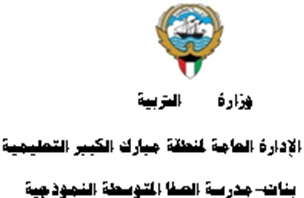 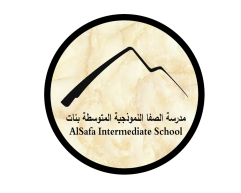 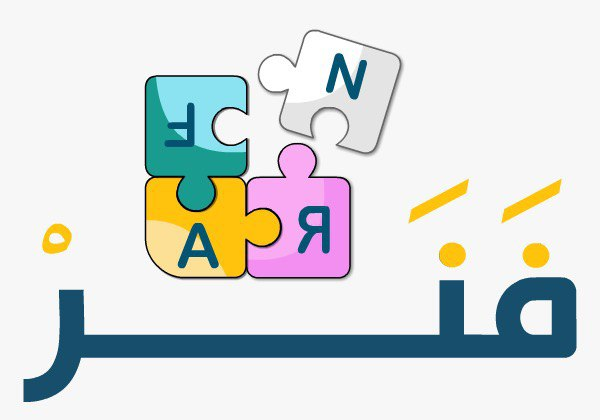 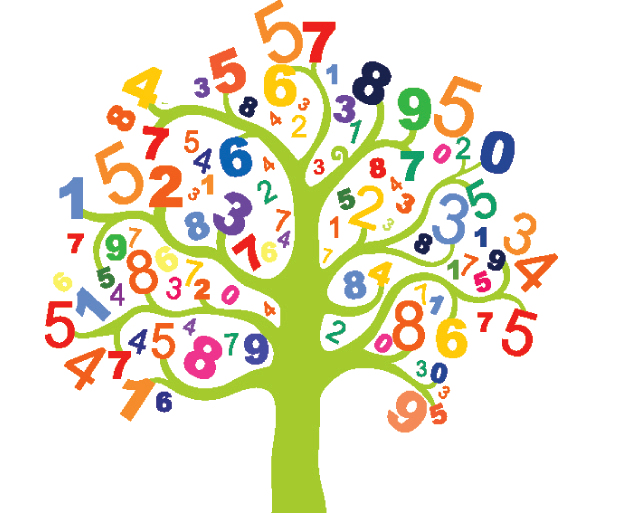 (5-1): تصنيف المجسماتإعداد المعلمة: أ. نوره راشد
رئيسة قسم الرياضيات : هنادي العمران 
مديرة المدرسة : أ / ليلى حسين  اكبر
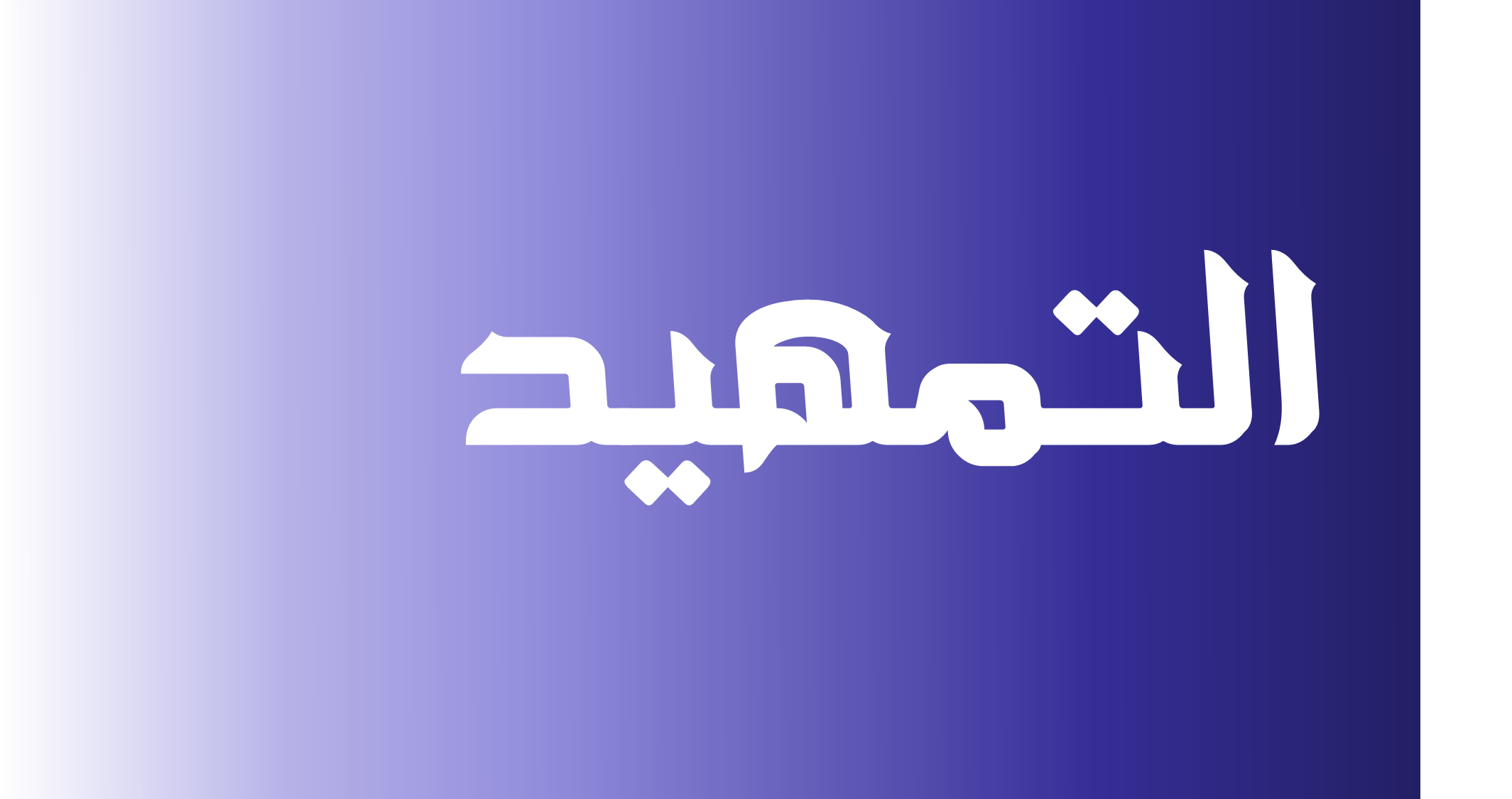 ماذا يسمى هذا الشكل ...؟
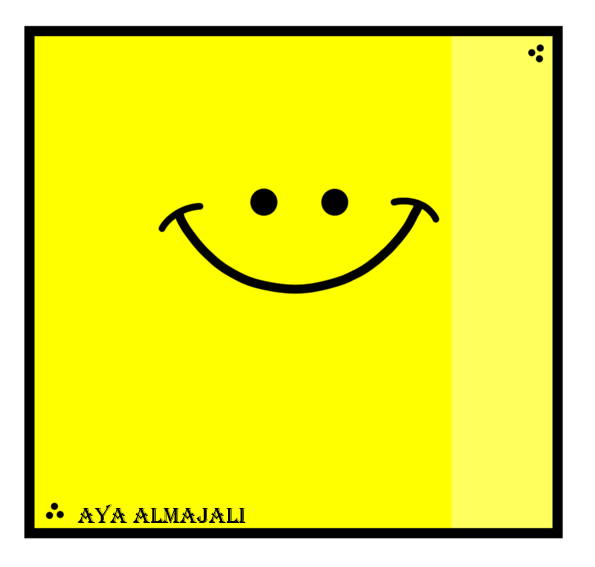 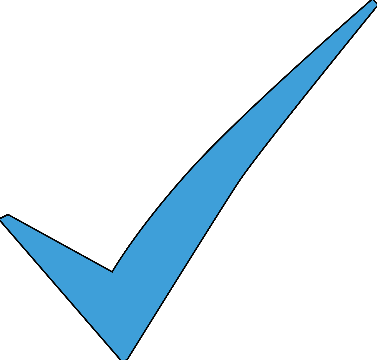 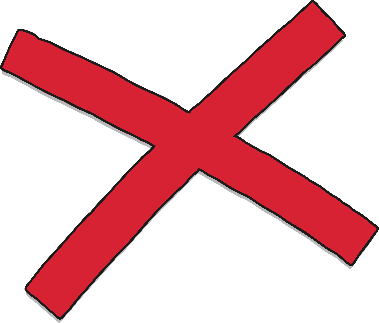 مثلث
مربع
ماذا يسمى هذا الشكل ...؟
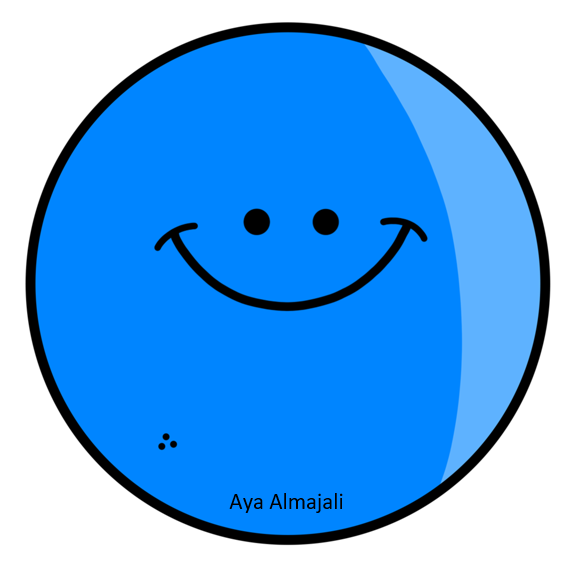 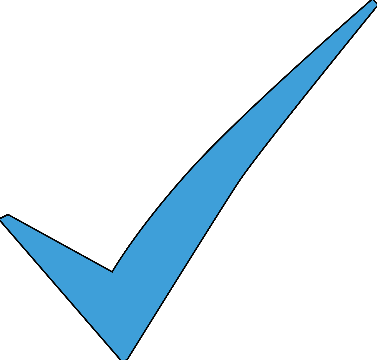 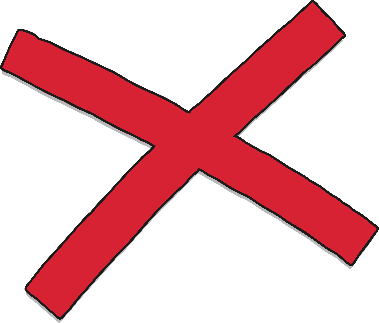 مثلث
دائرة
ماذا يسمى هذا الشكل ...؟
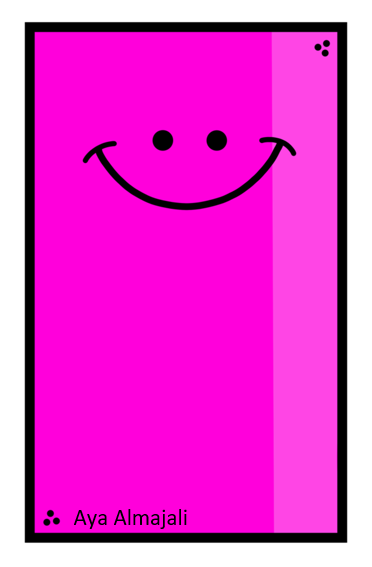 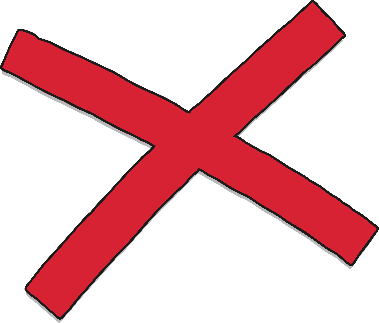 مربع
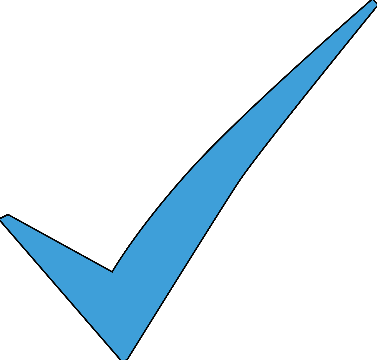 مستطيل
ماذا يسمى هذا الشكل ...؟
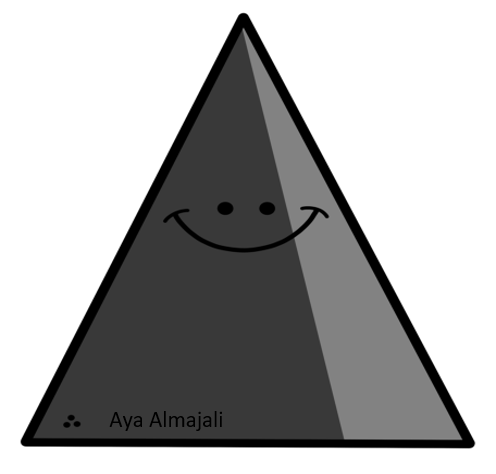 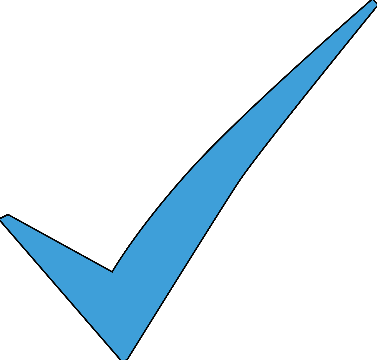 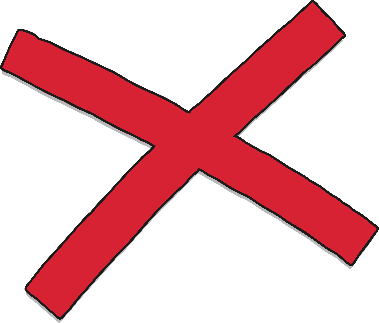 مربع
مثلث
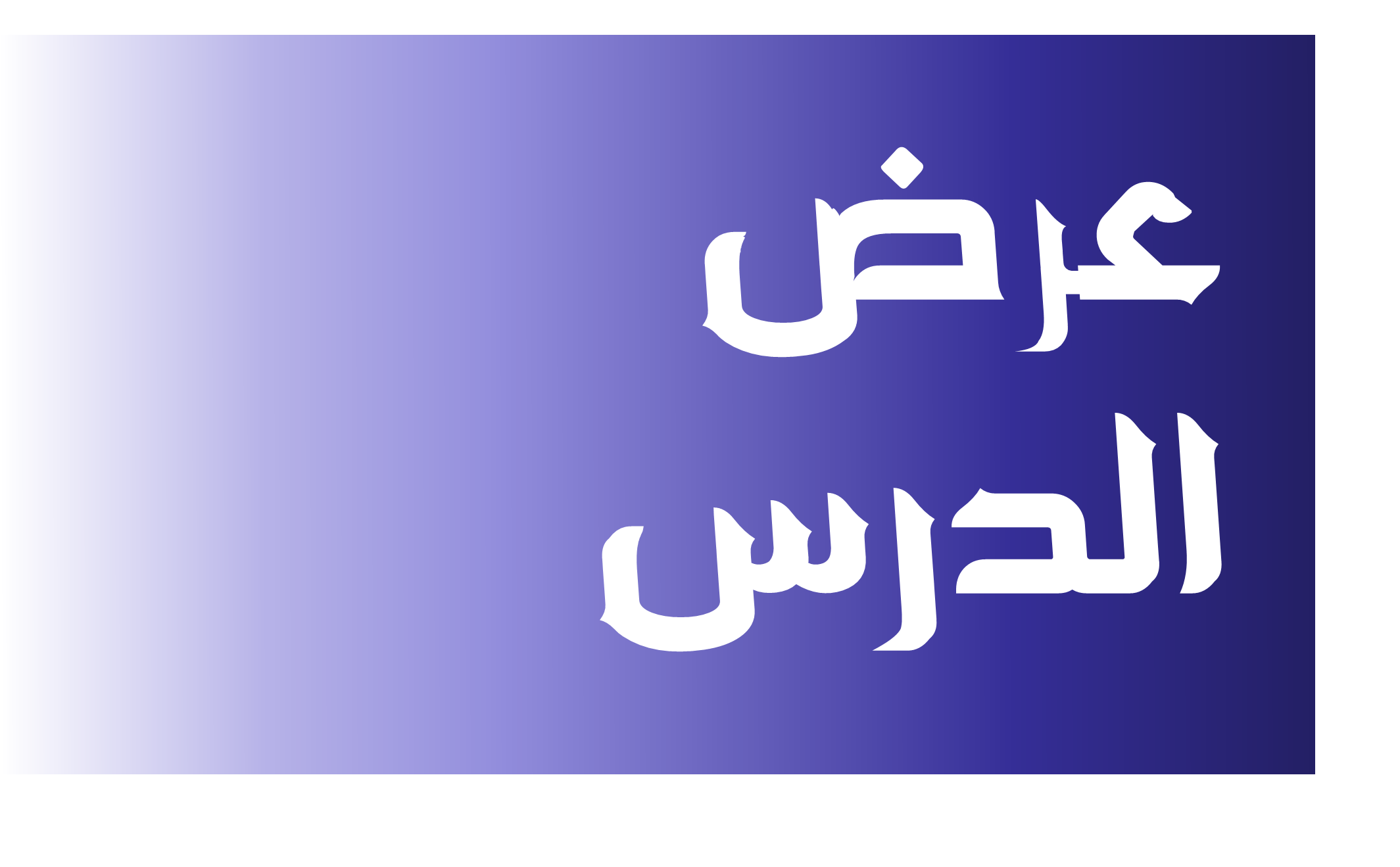 صفحة  184
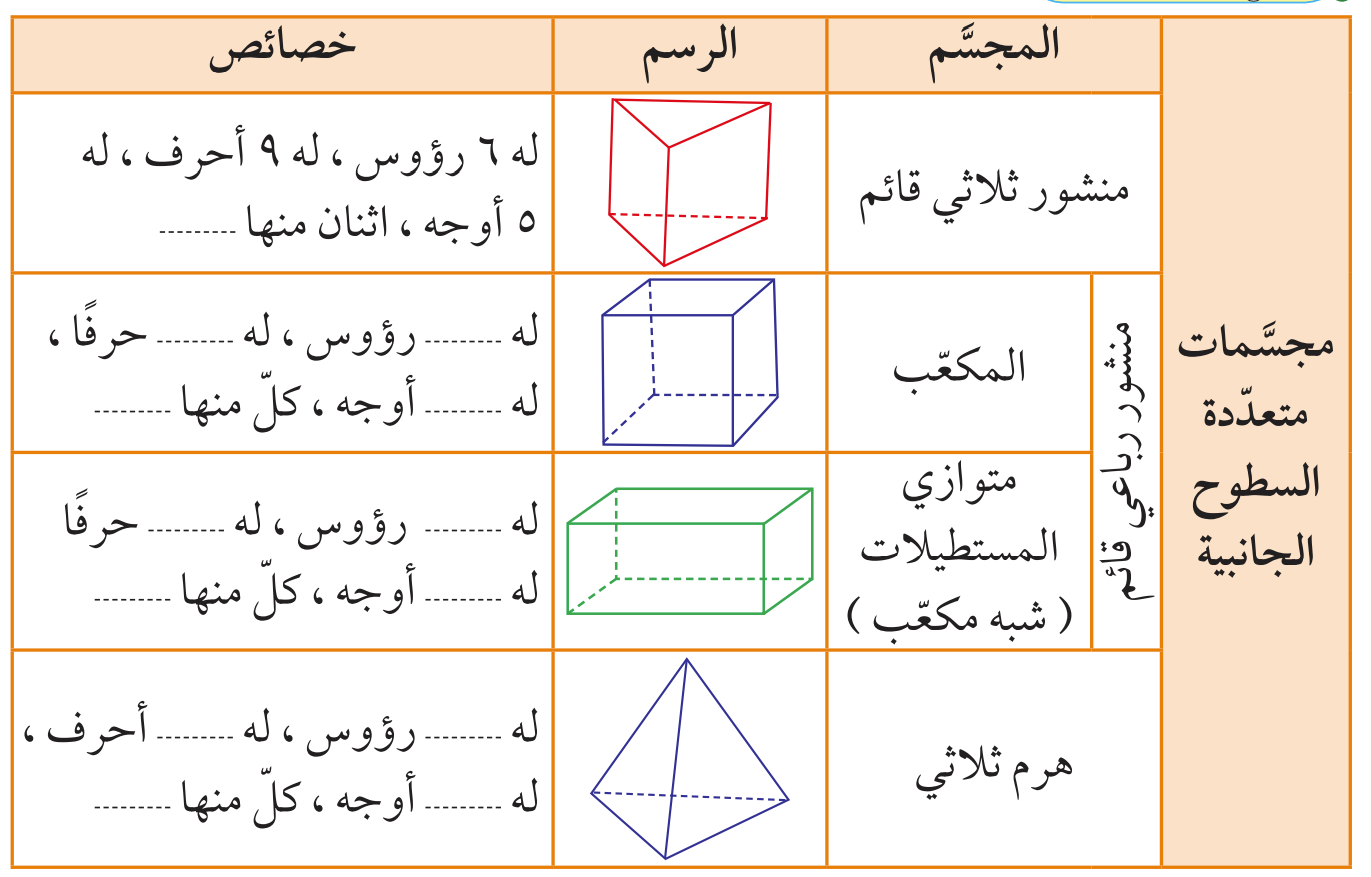 مثلث
12
8
6
مربع
12
8
6
مستطيل
6
4
4
مثلث
صفحة  184
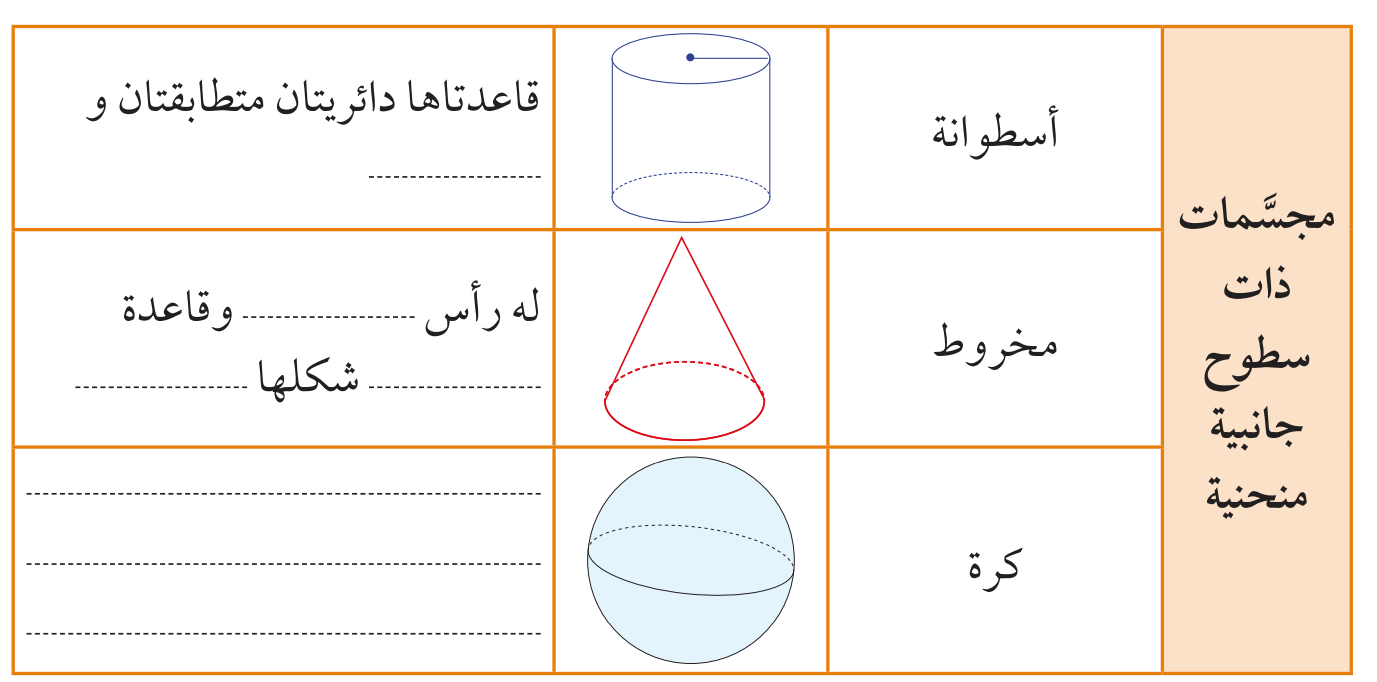 متوازيتان
واحد
دائرة
واحدة
ليس لها رأس
ليس لها حرف
ليس لها أوجه
-
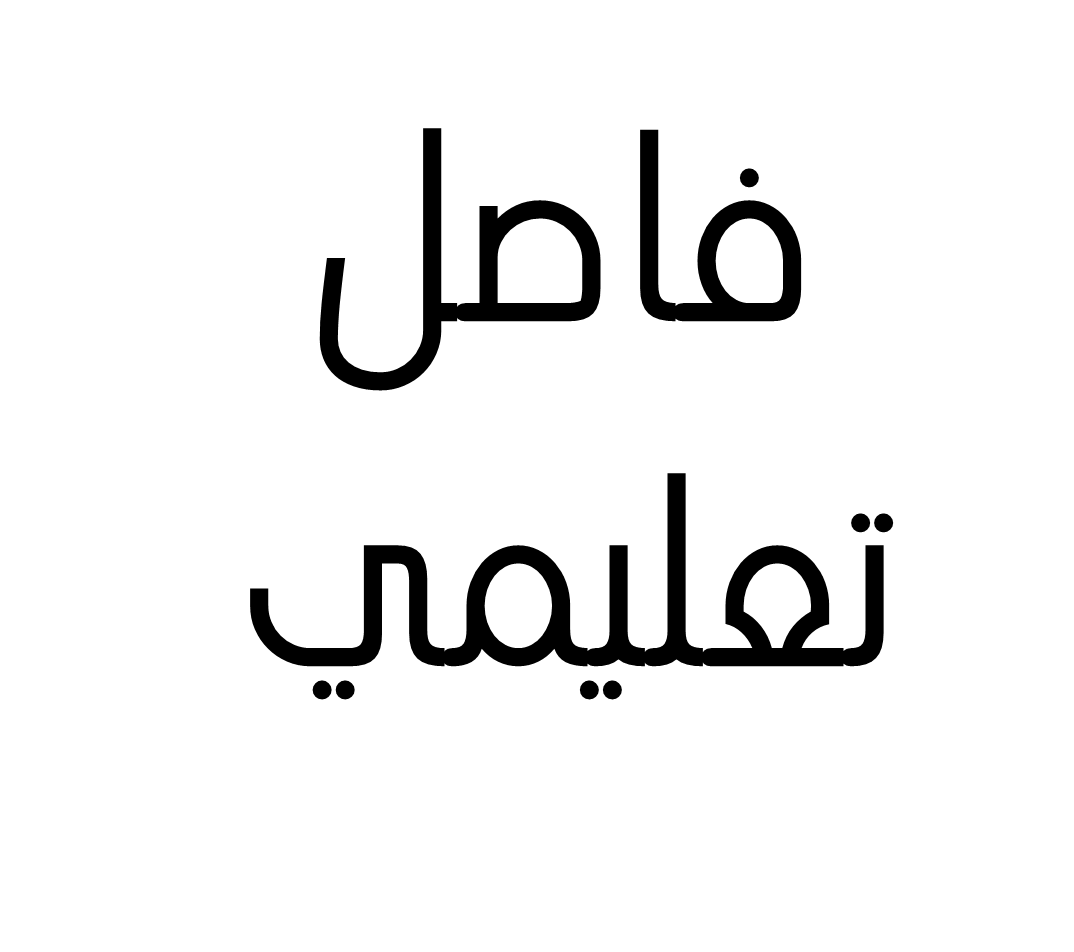 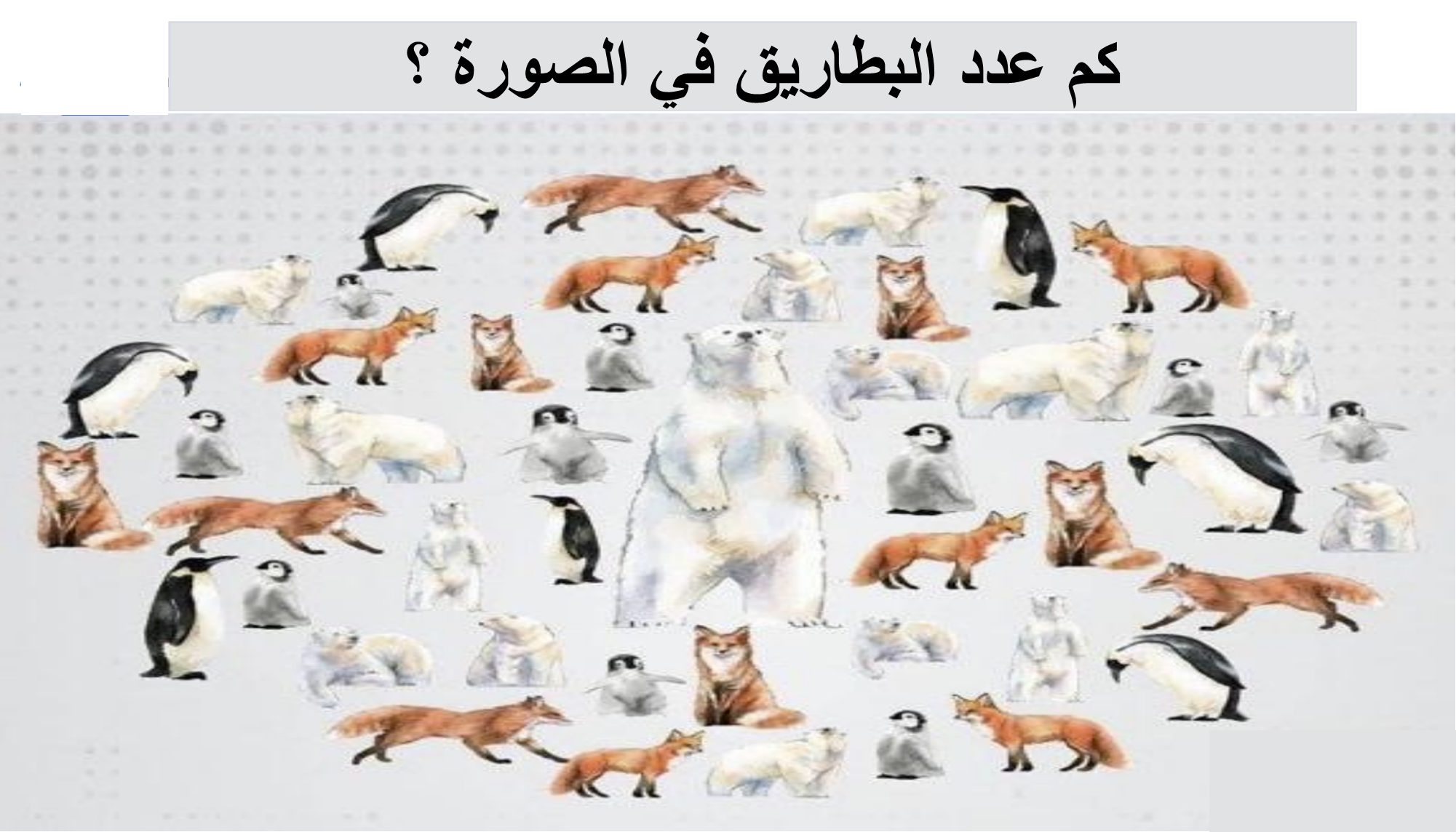 17
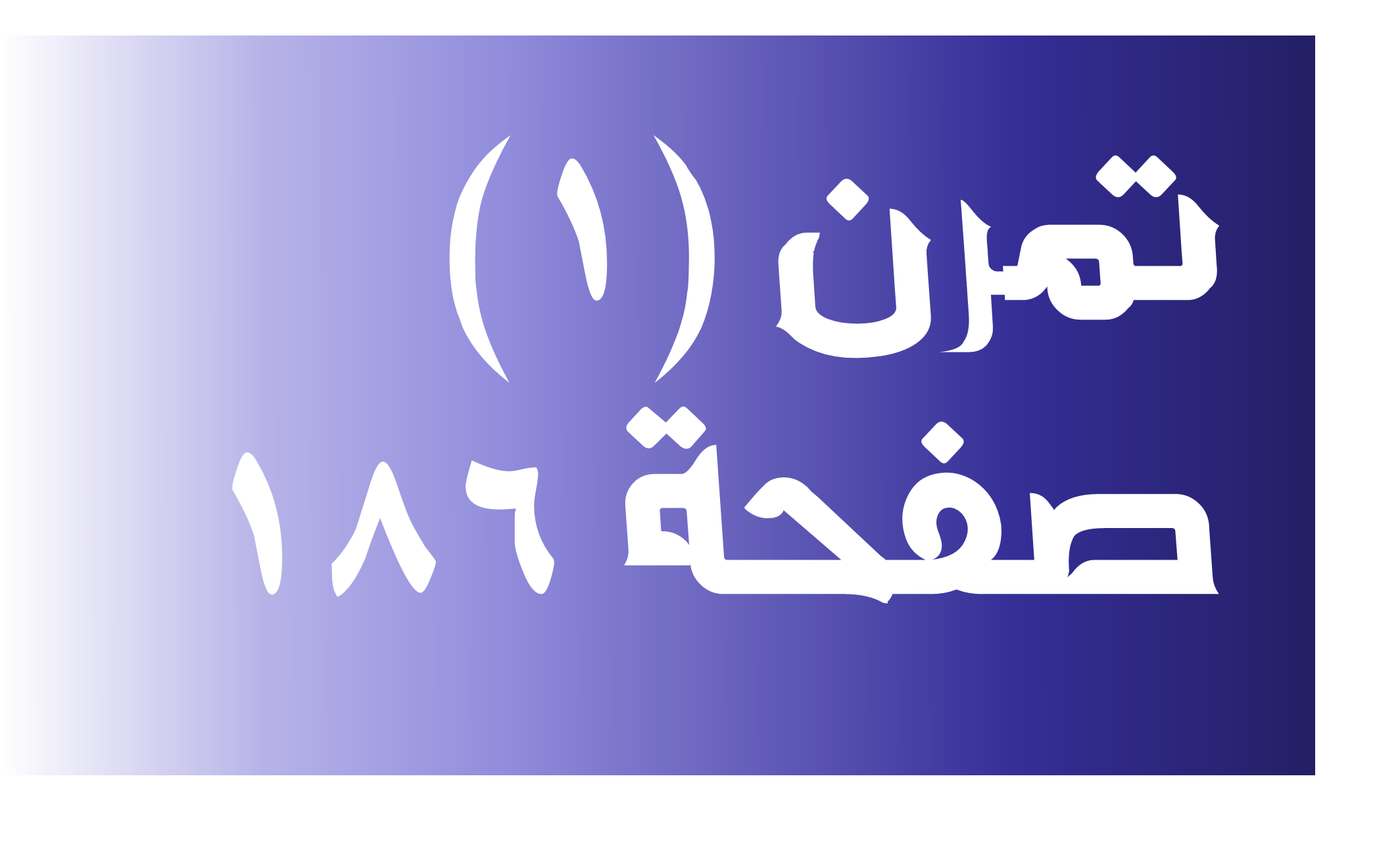 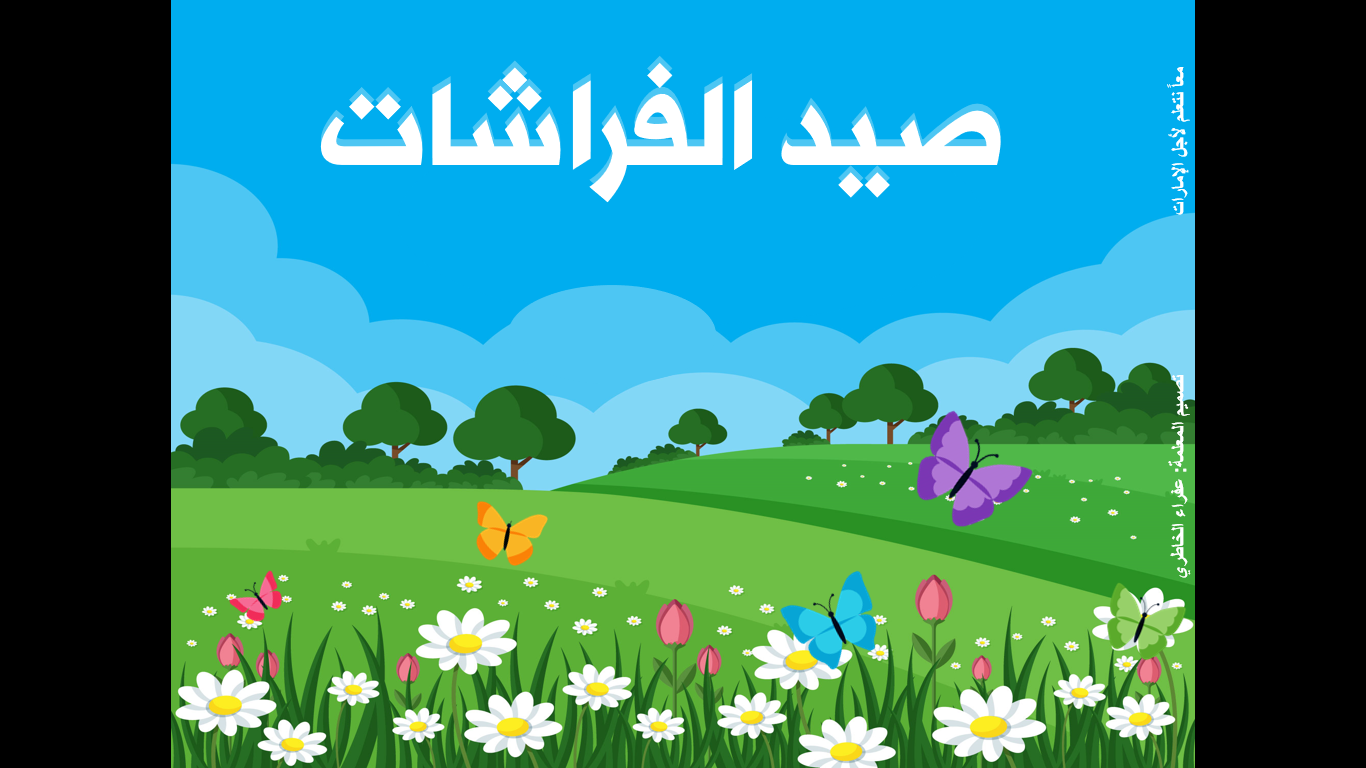 ابدأ
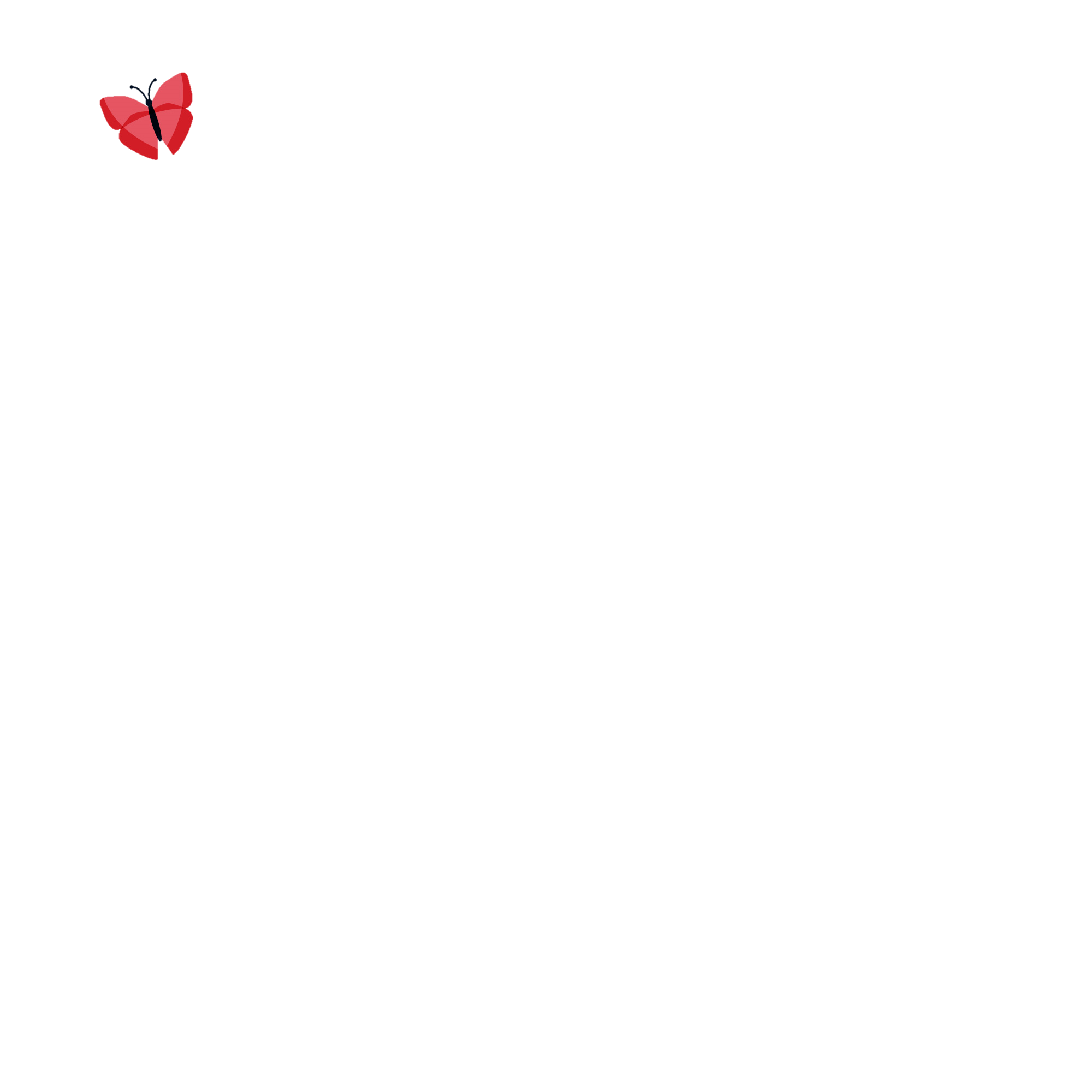 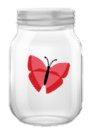 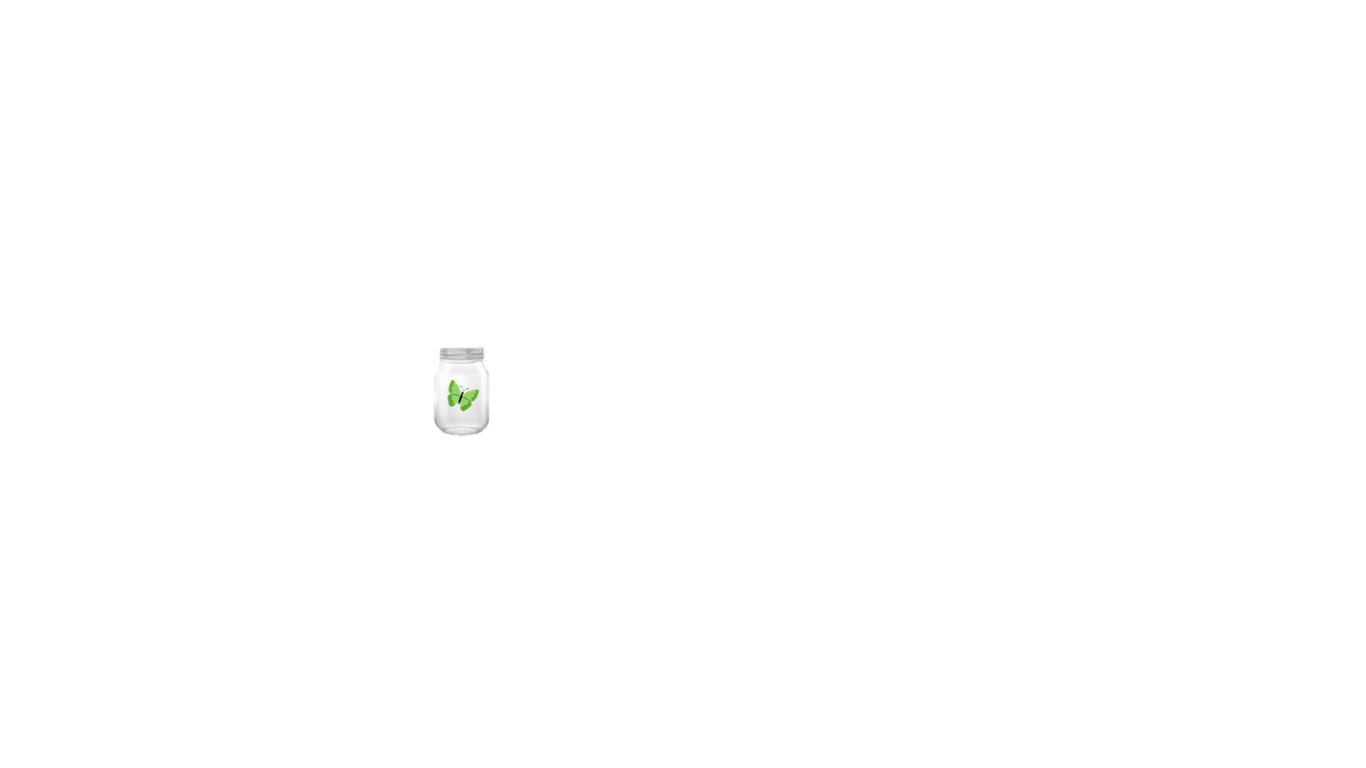 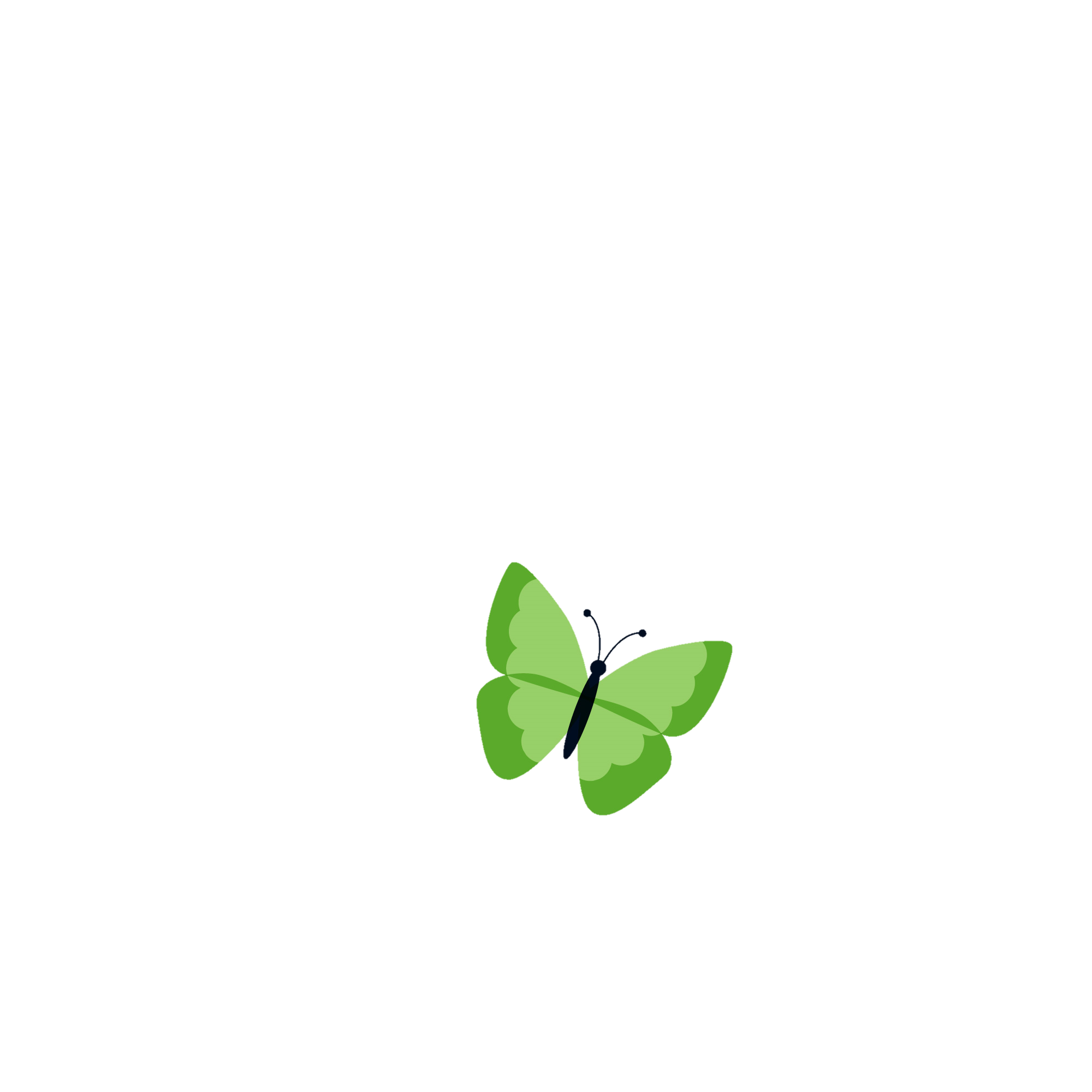 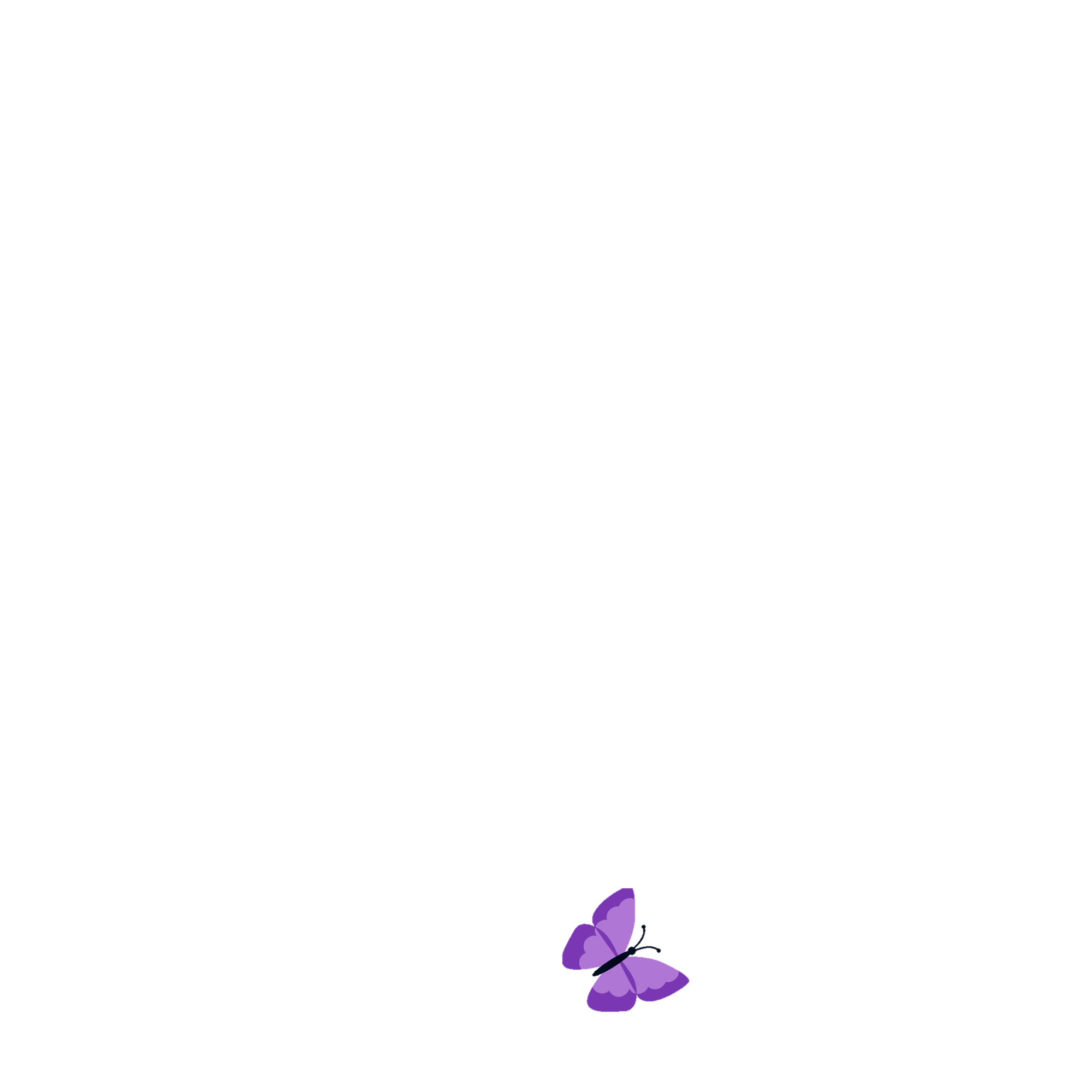 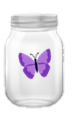 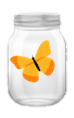 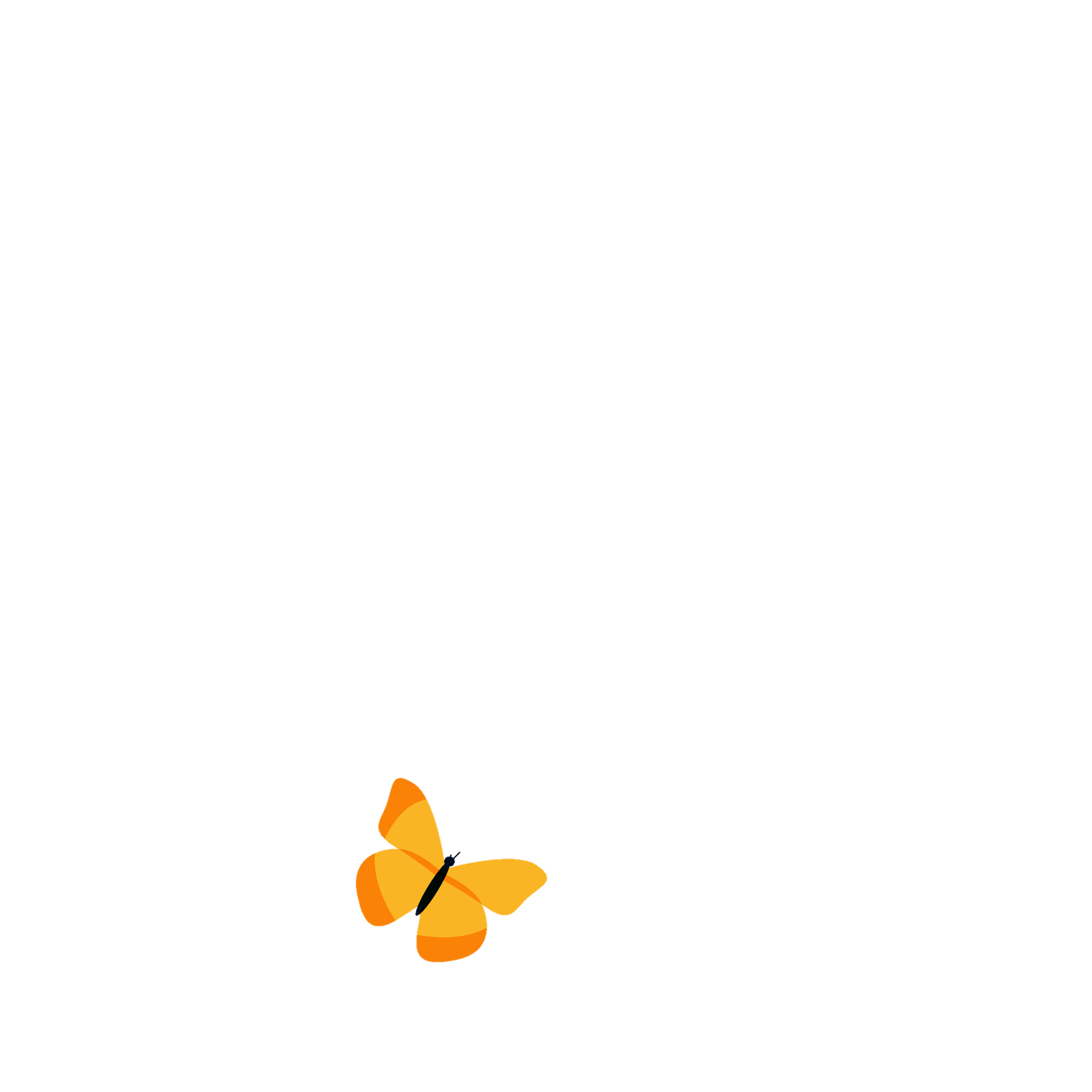 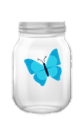 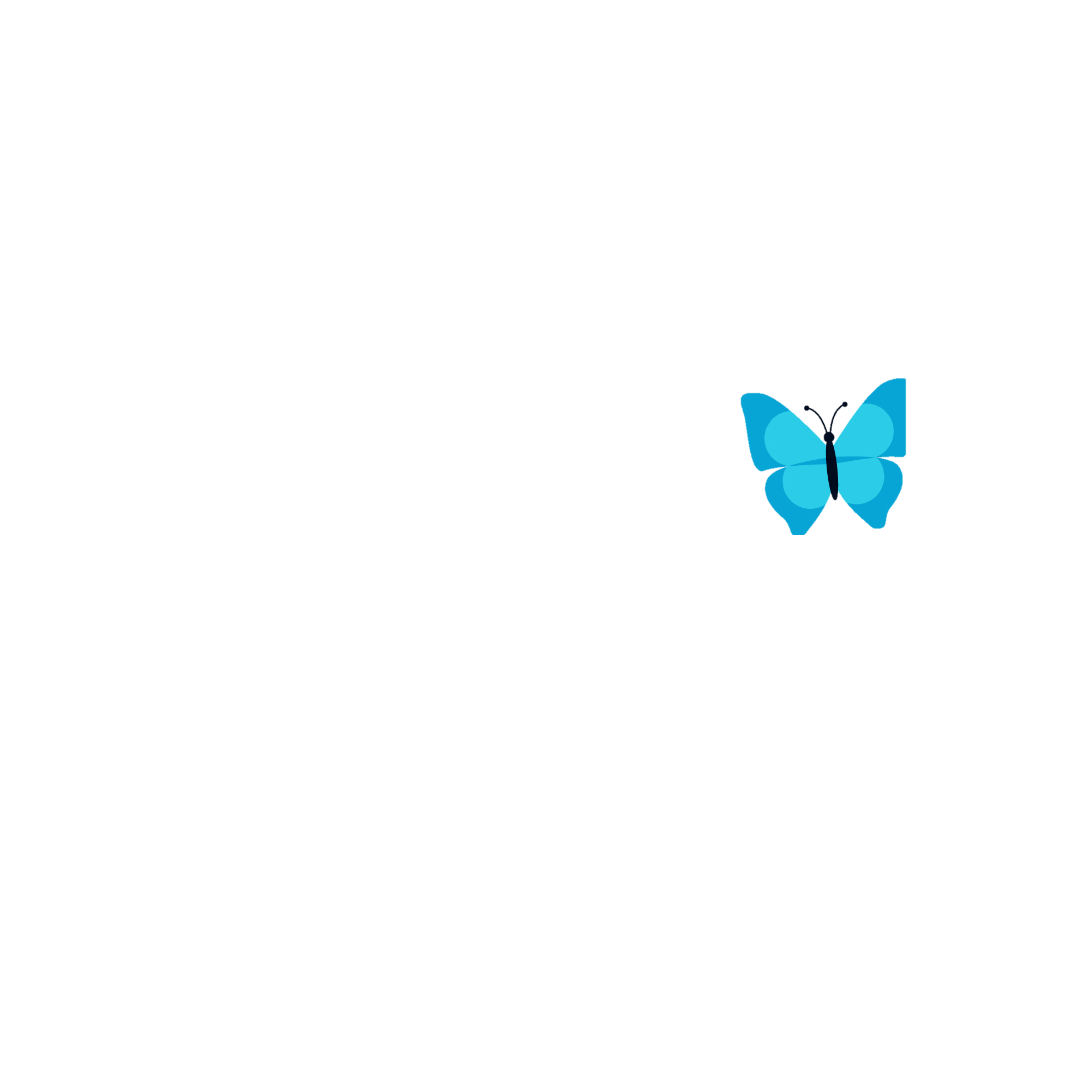 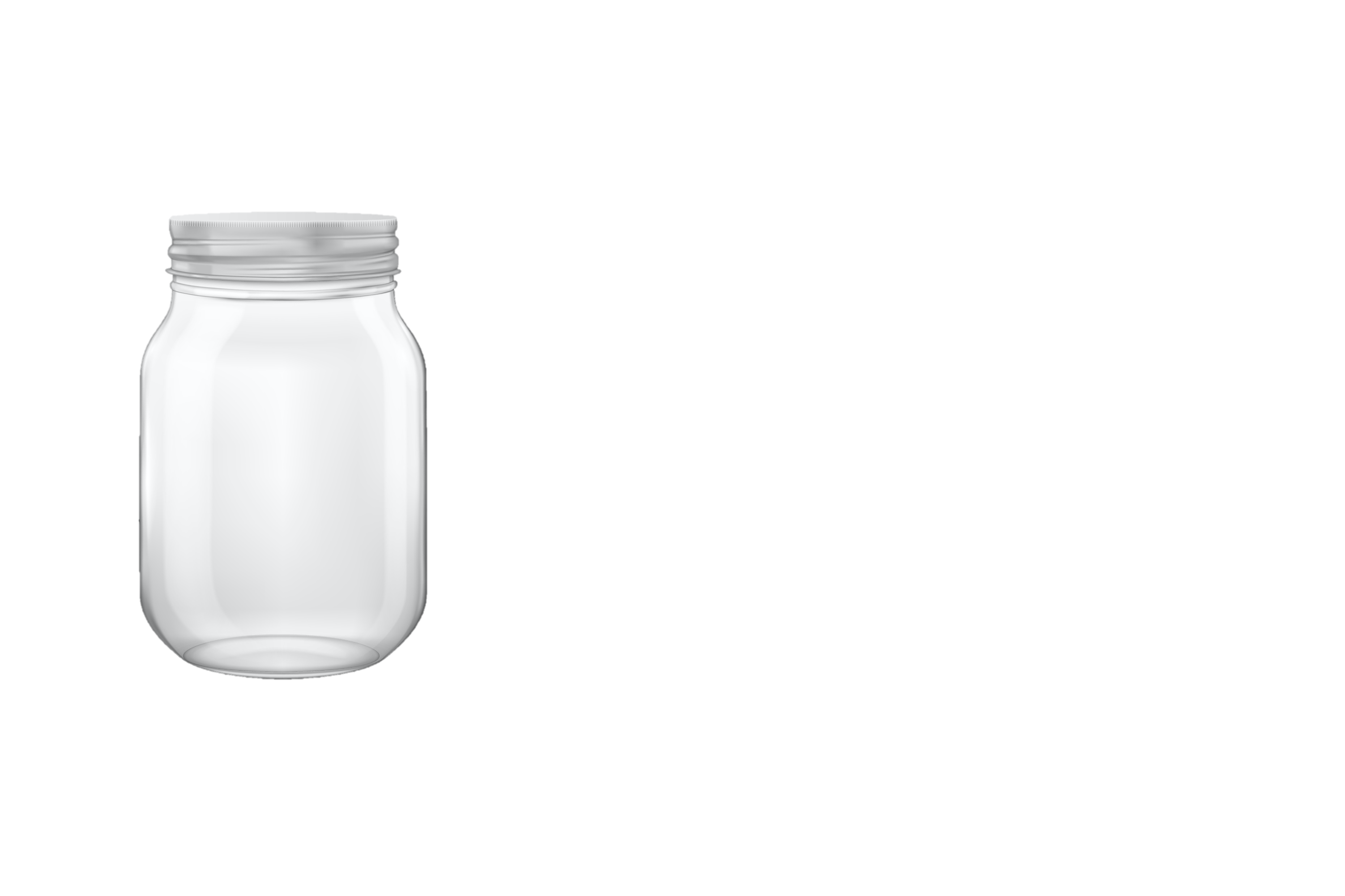 Back
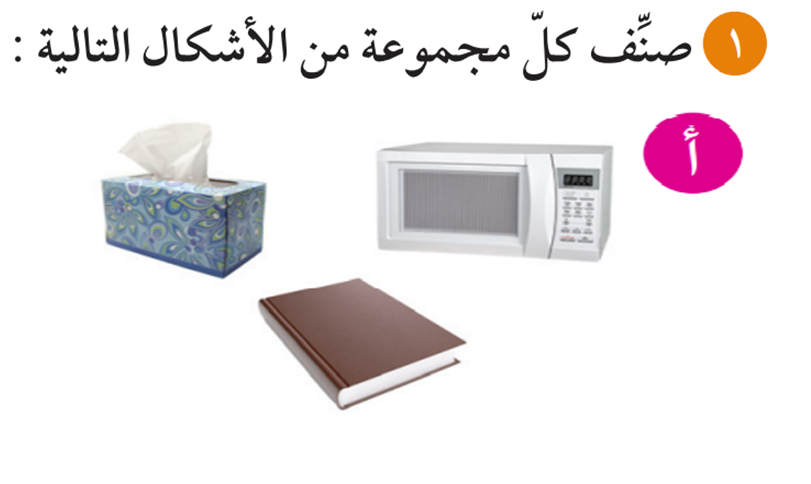 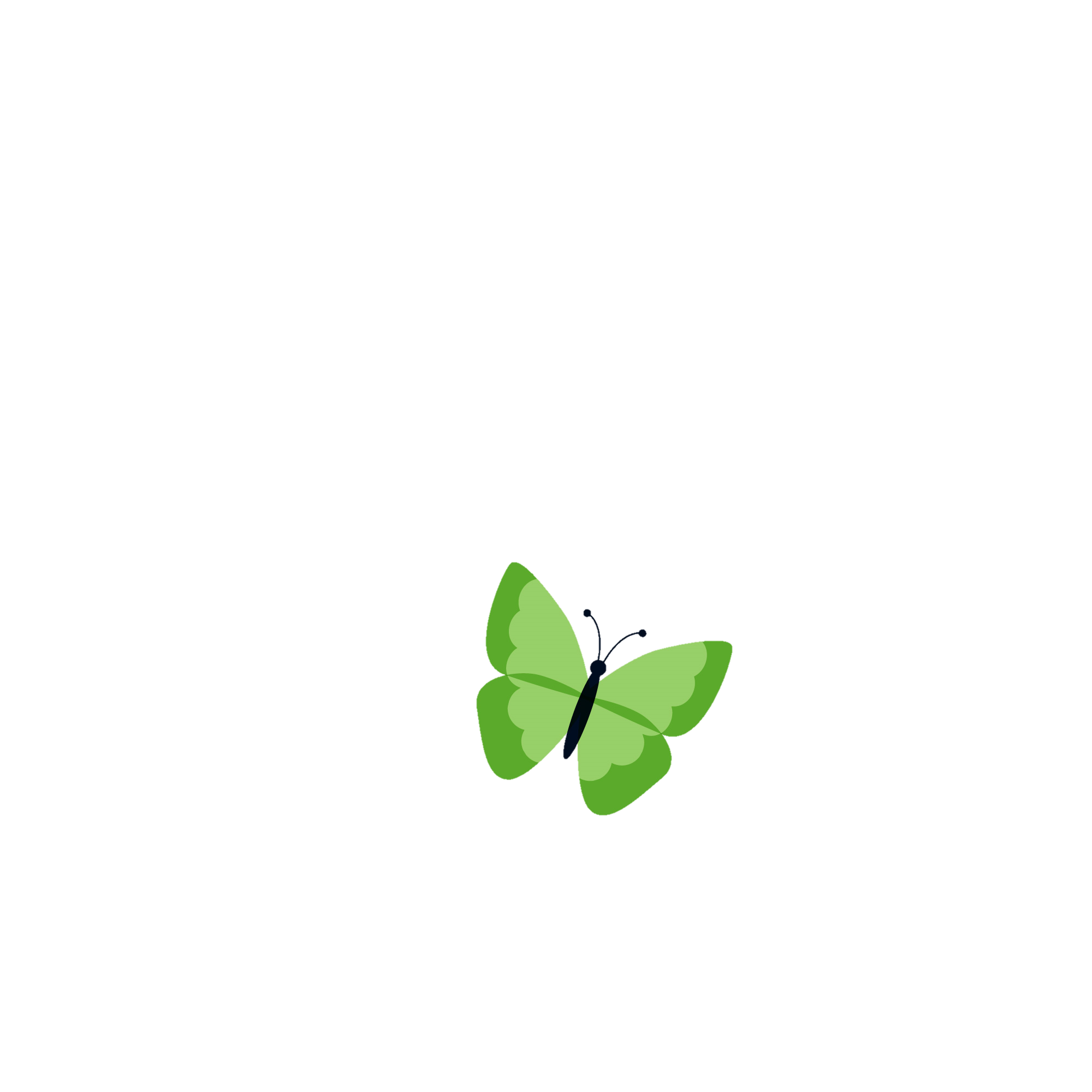 الإجابة
شبه مكعب
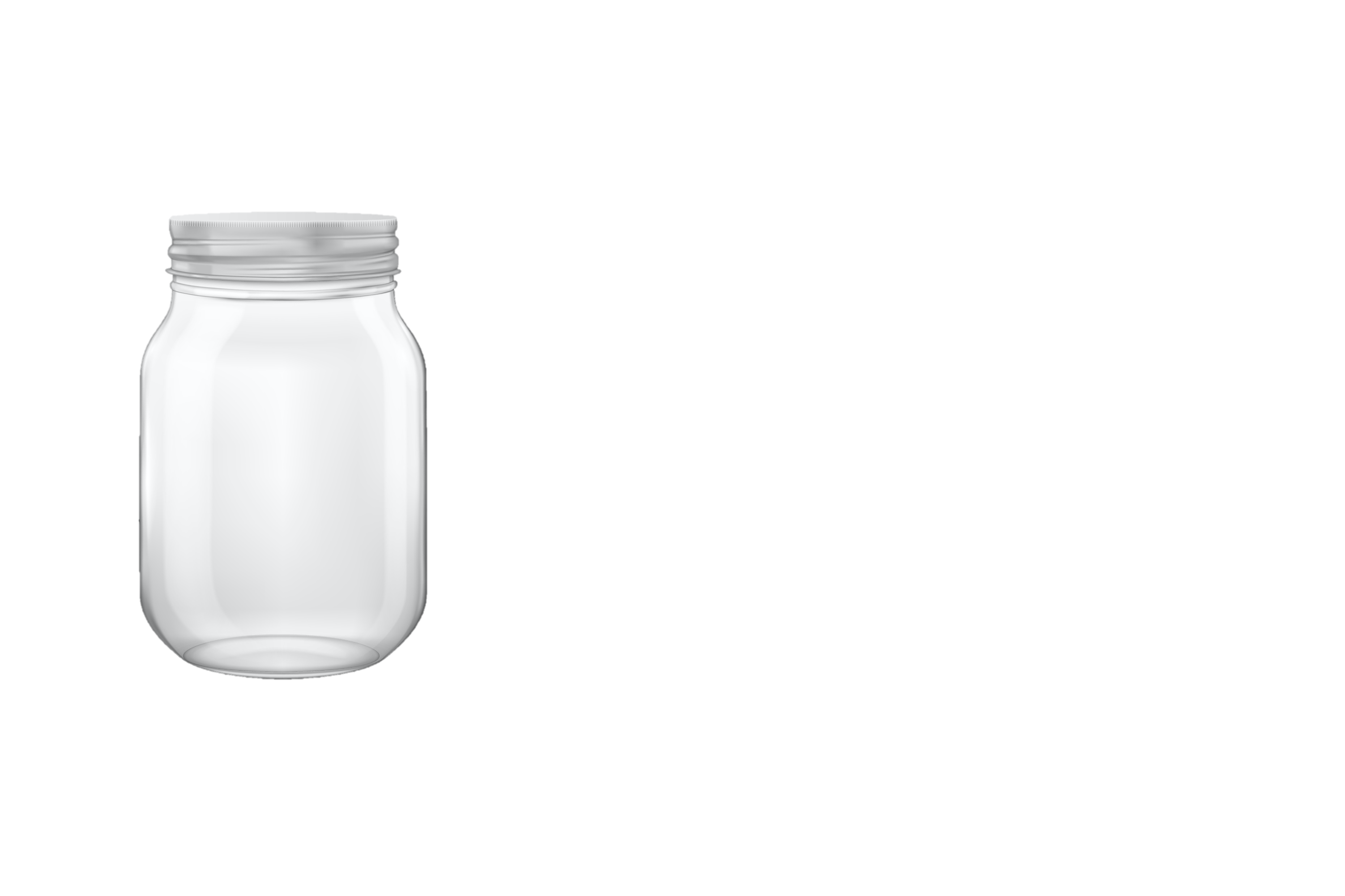 Back
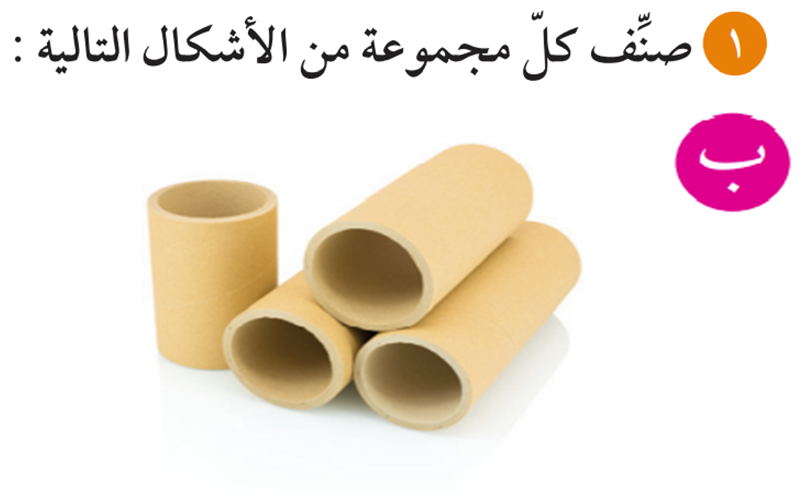 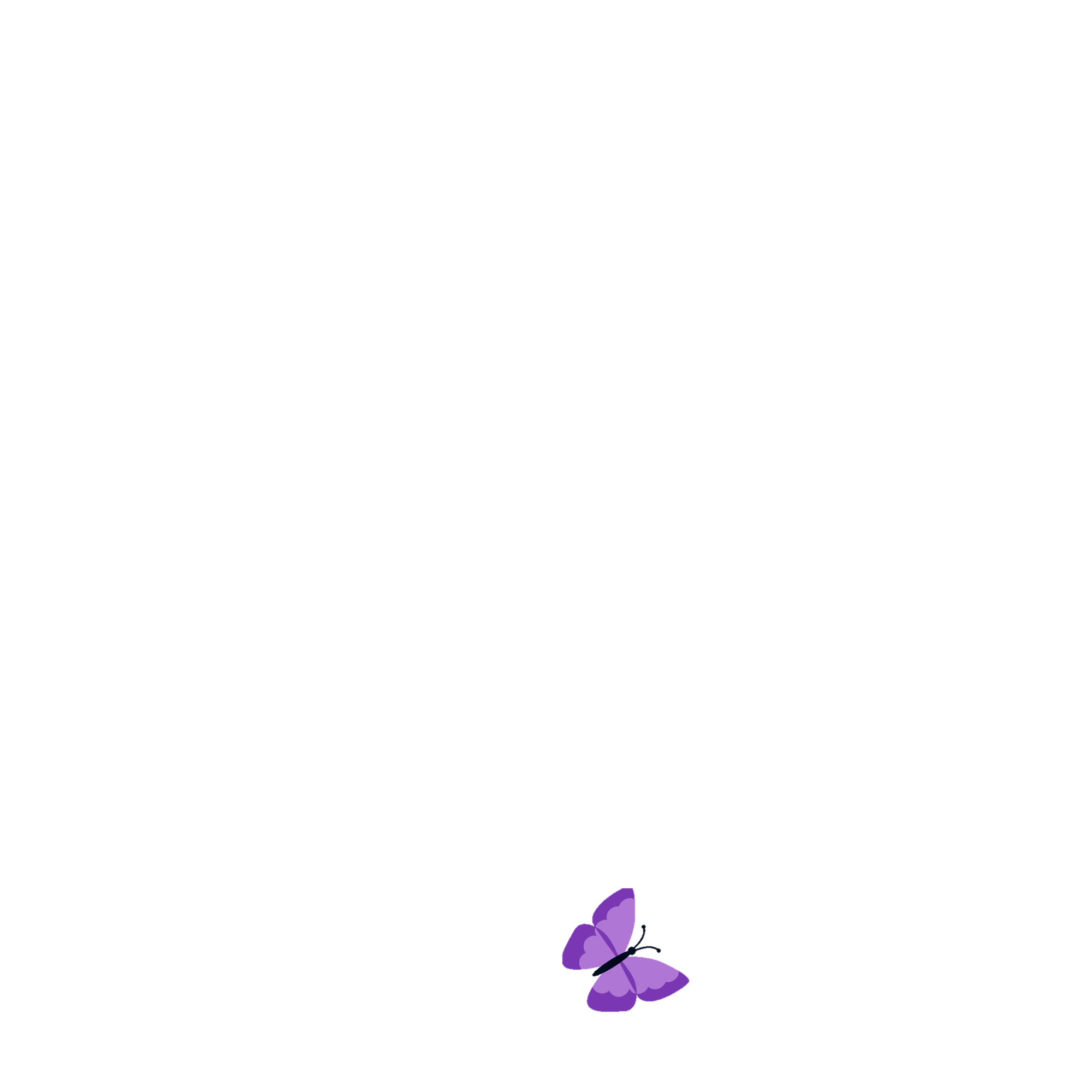 الإجابة
أسطوانة
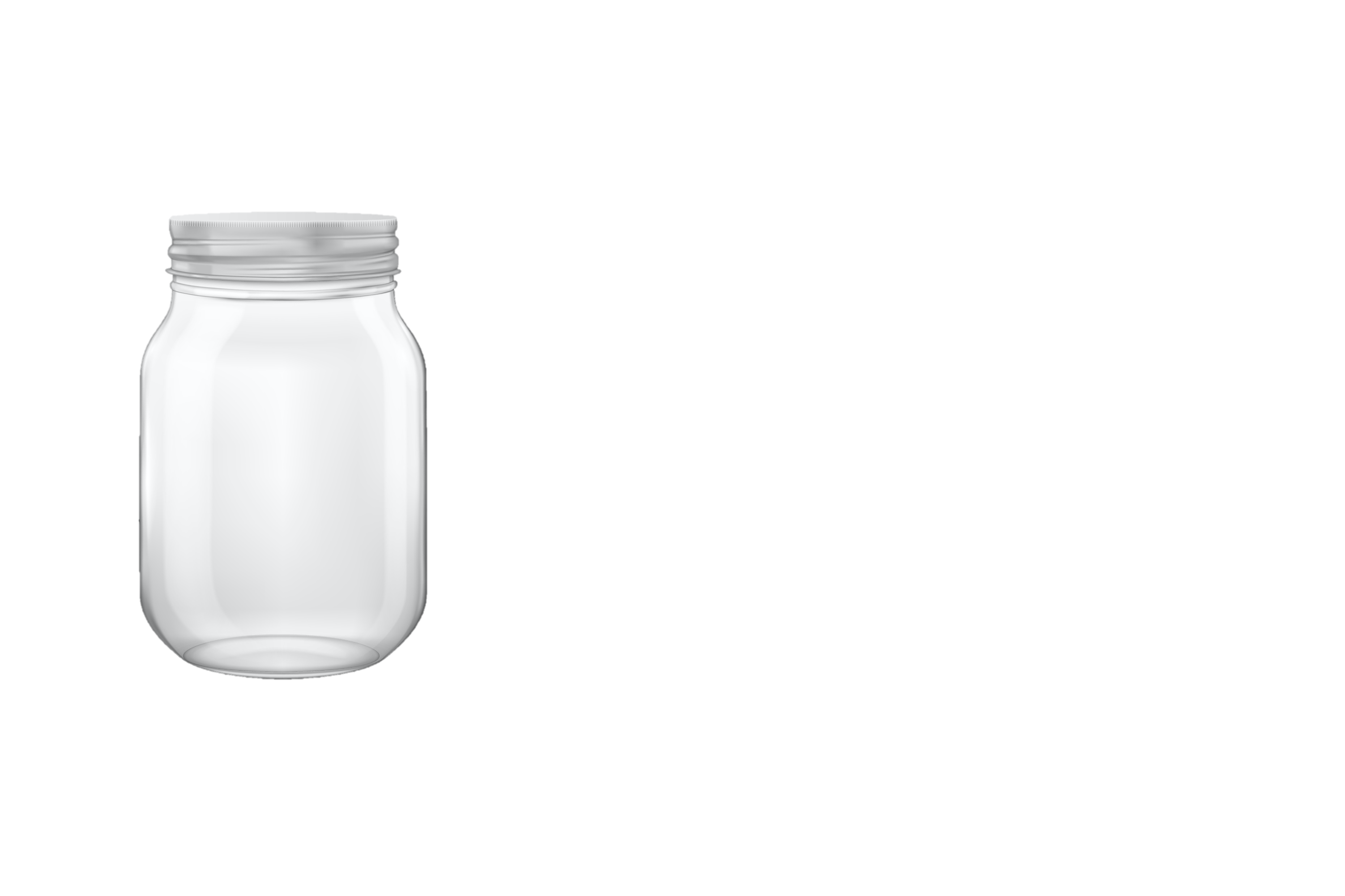 Back
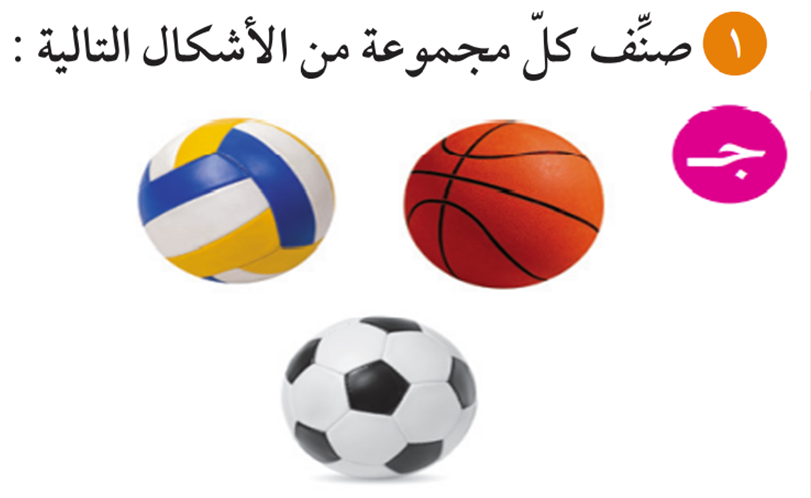 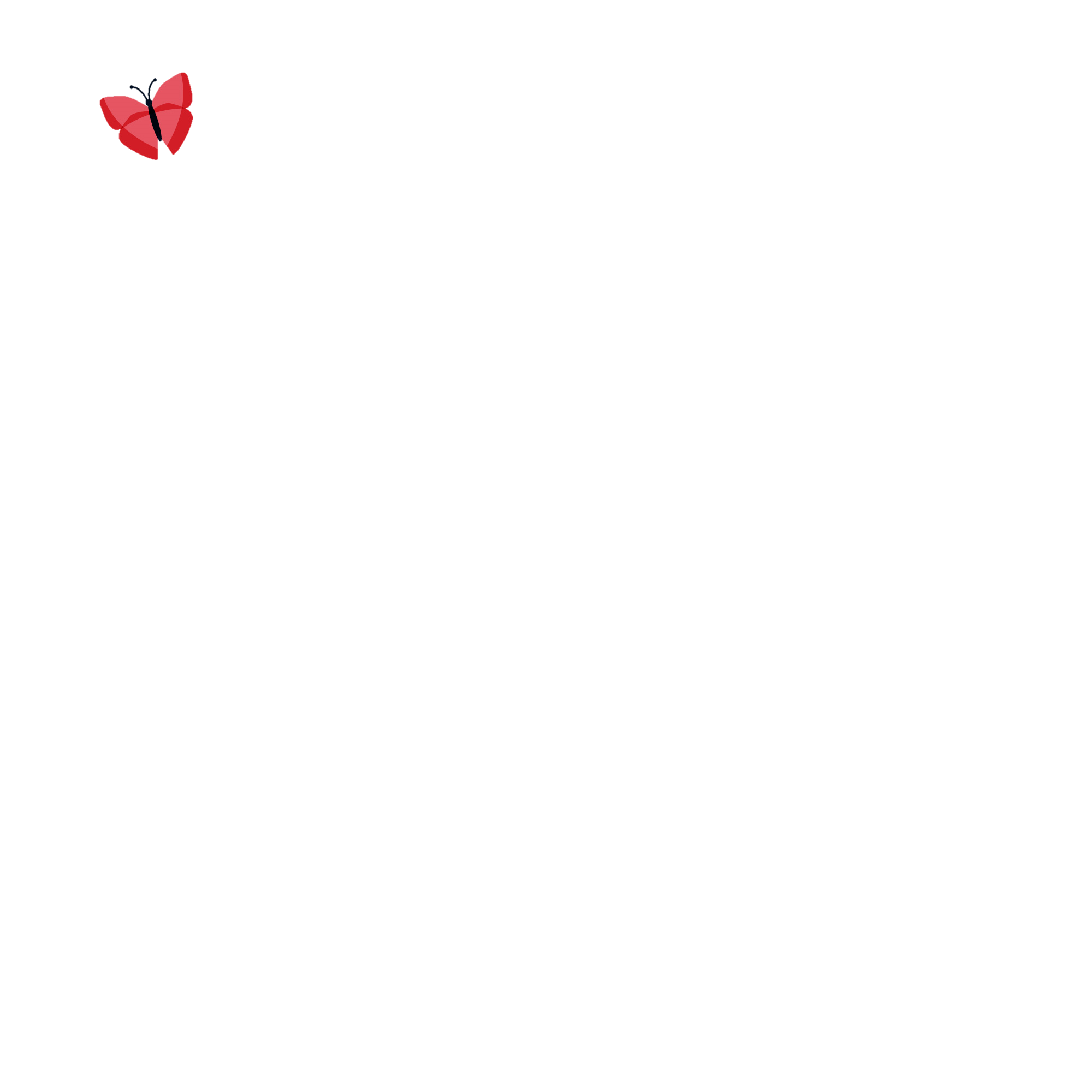 الإجابة
كرة
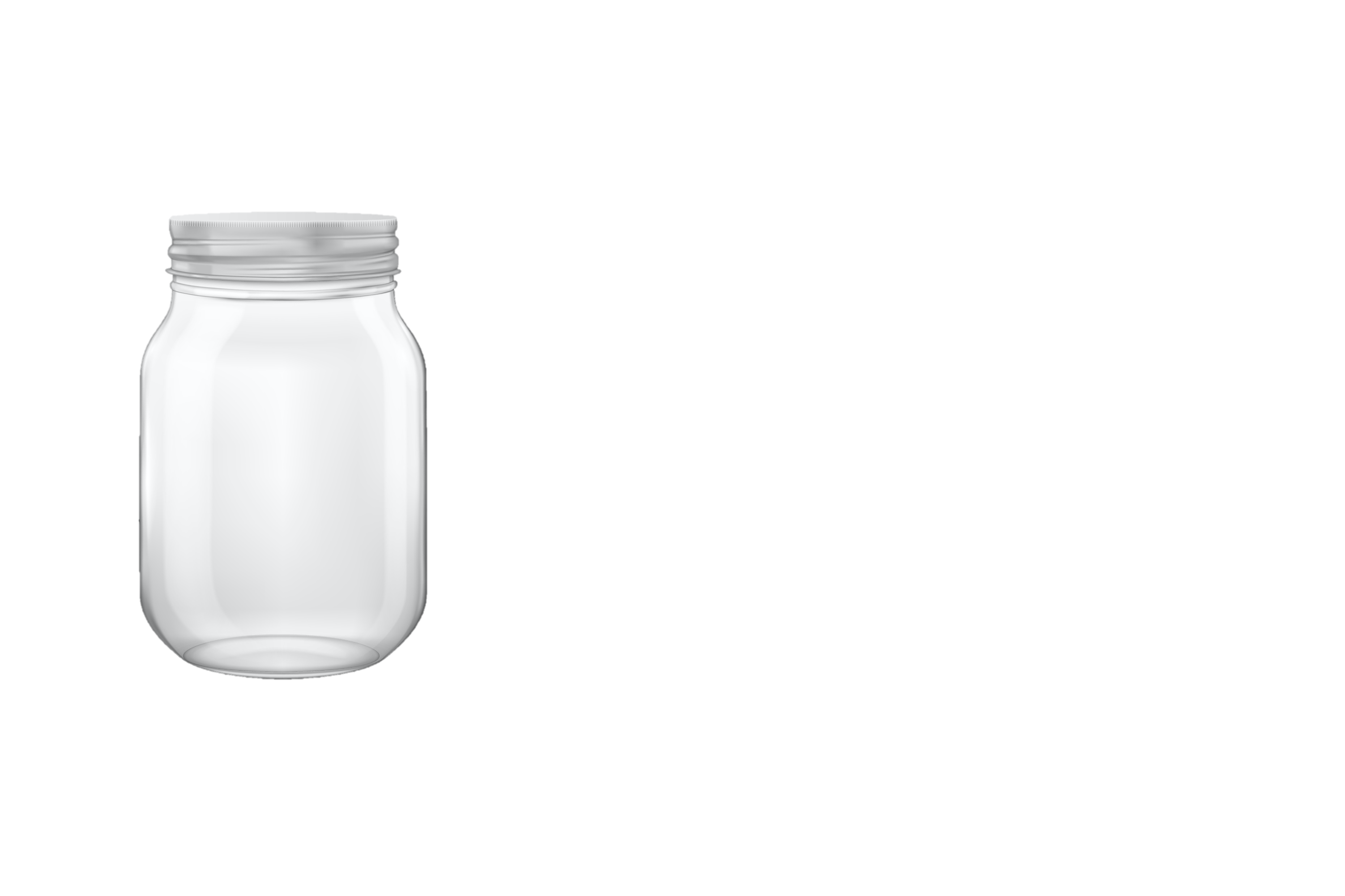 Back
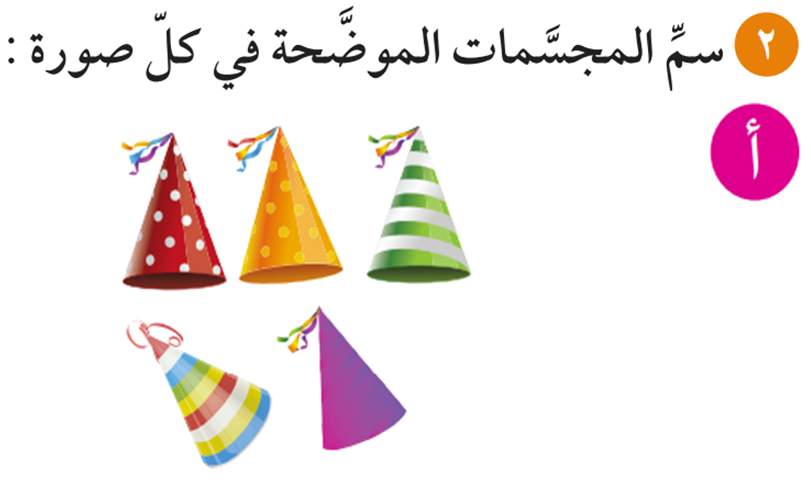 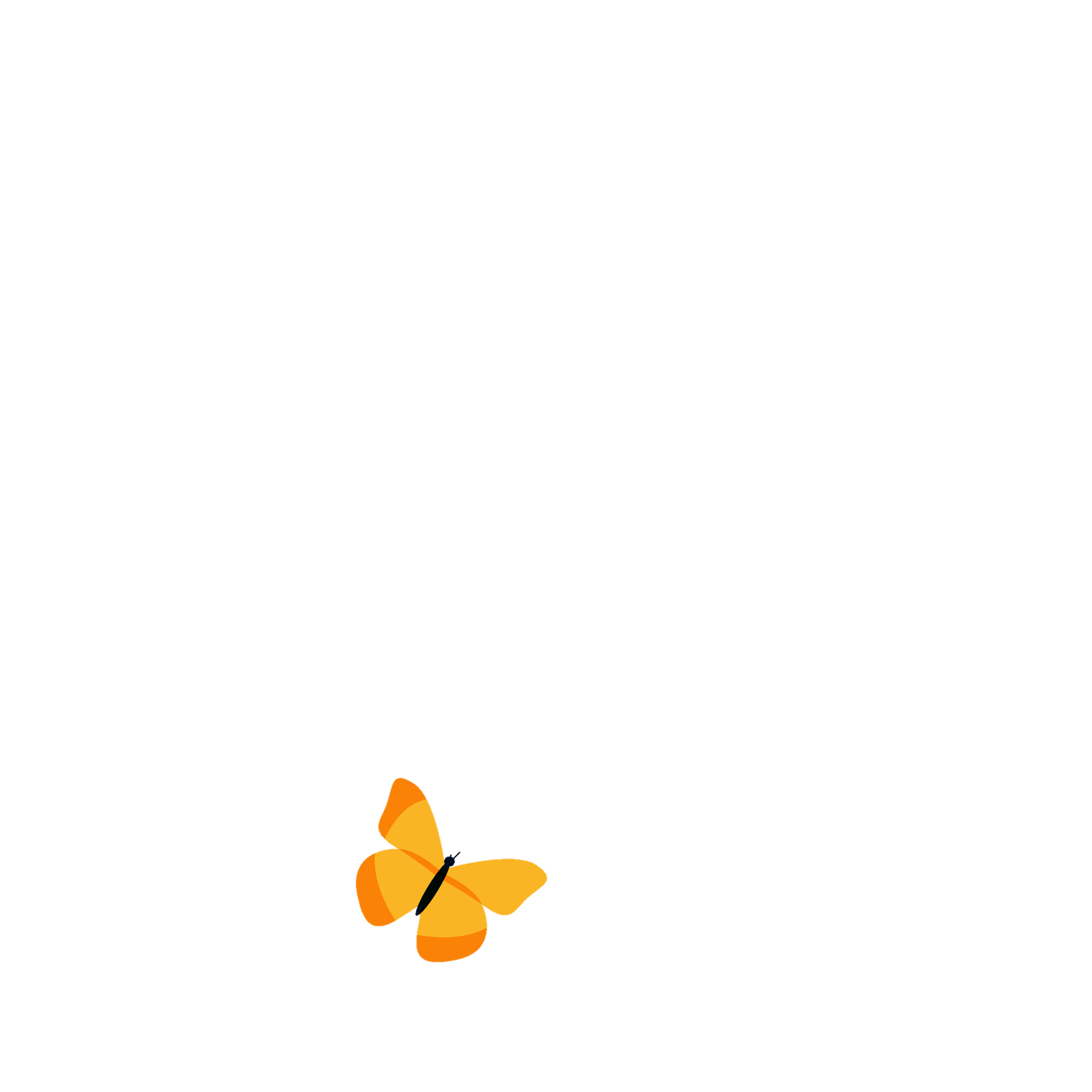 الإجابة
مخروط
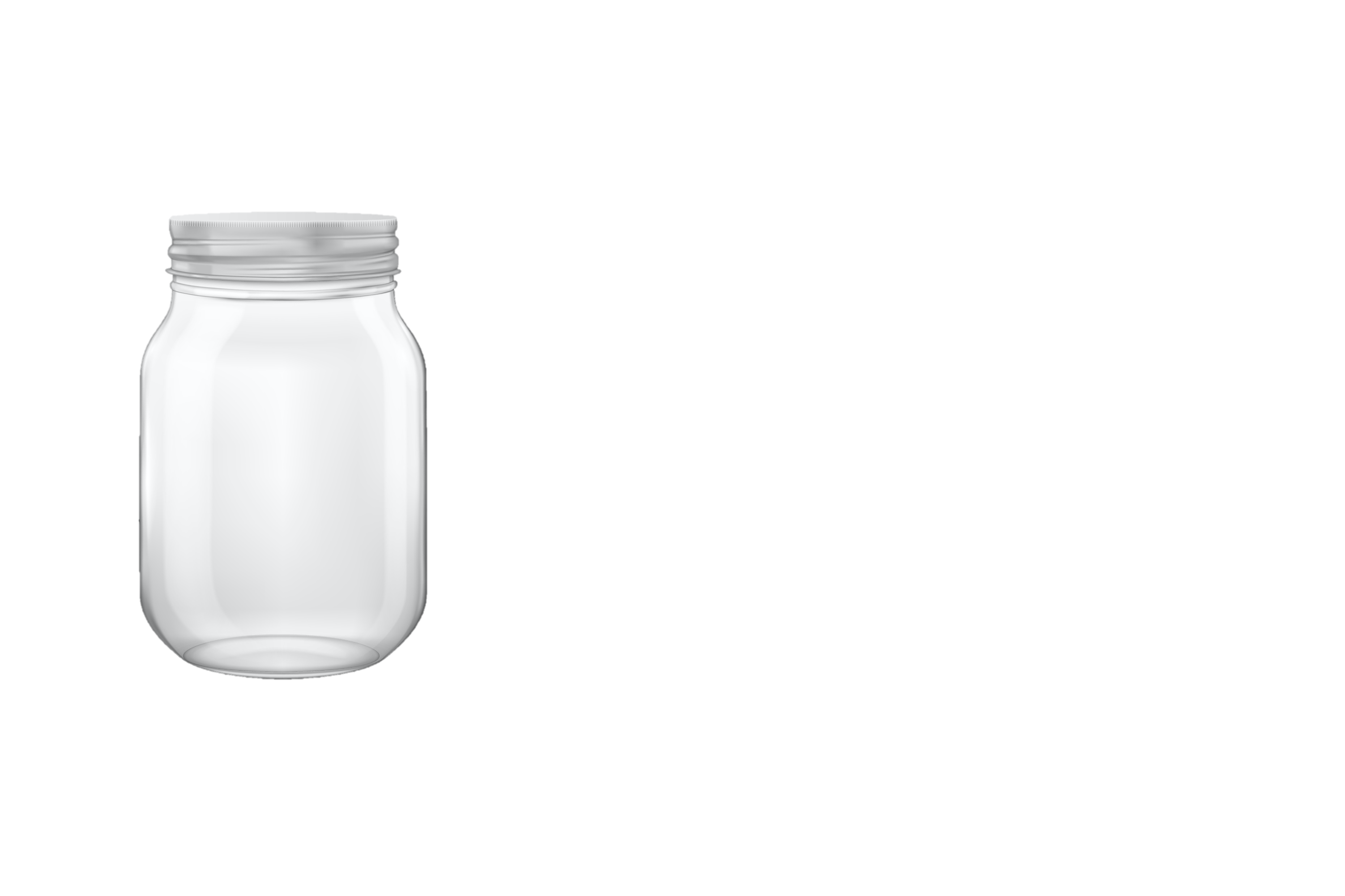 Back
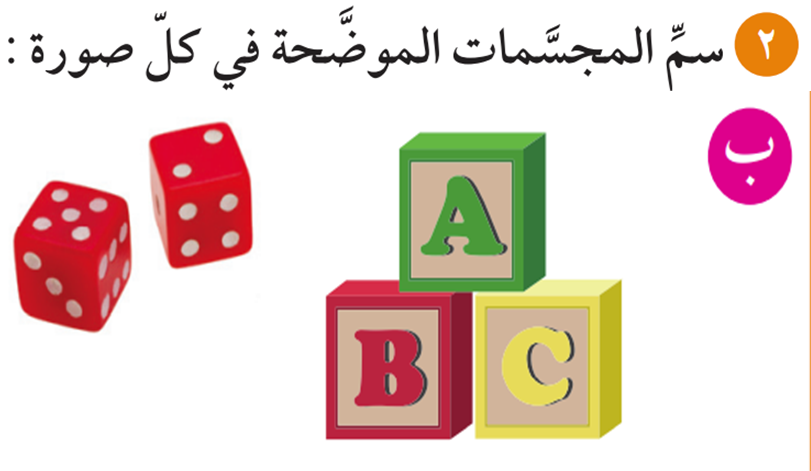 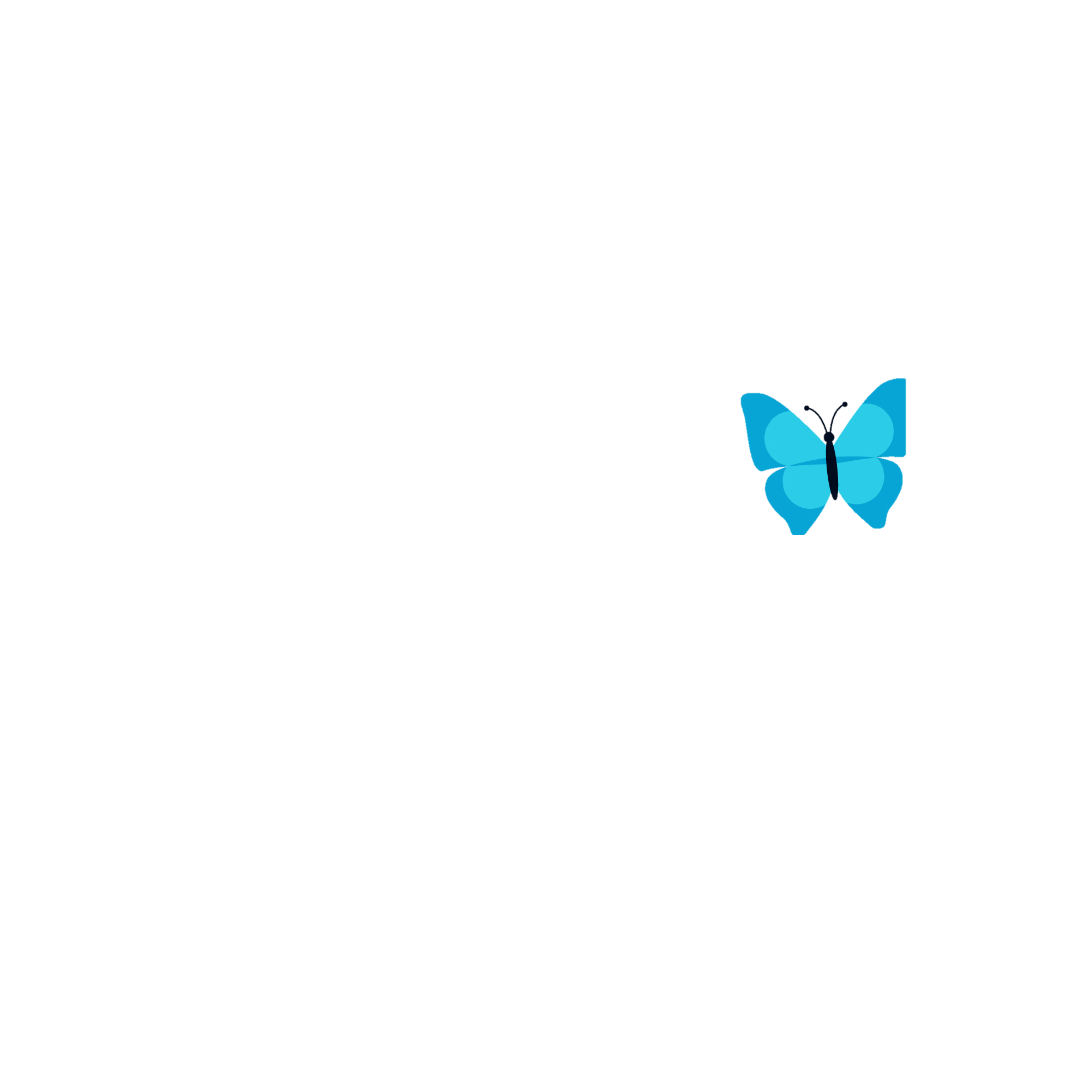 الإجابة
مكعب
التقييم المختصر
اختاري الإجابة الصحيحة:
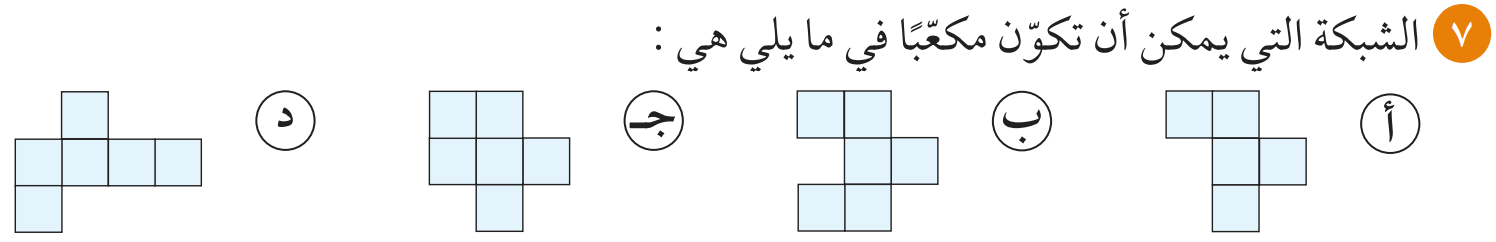 ماذا تعلمنا اليوم ؟